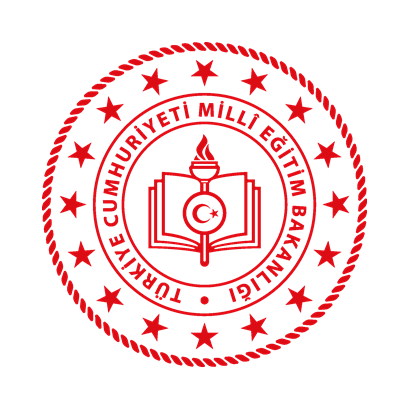 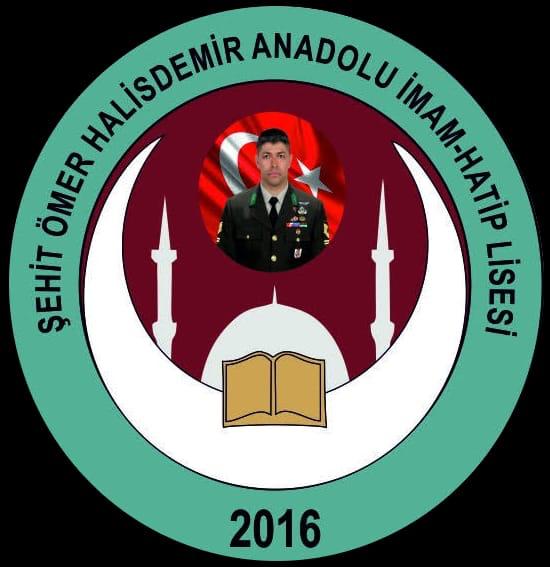 KELİMELERİN GÜCÜ / POWER OF WORDS
Gökhan AY / Yenimahalle Şehit Ömer Halisdemir AİHL
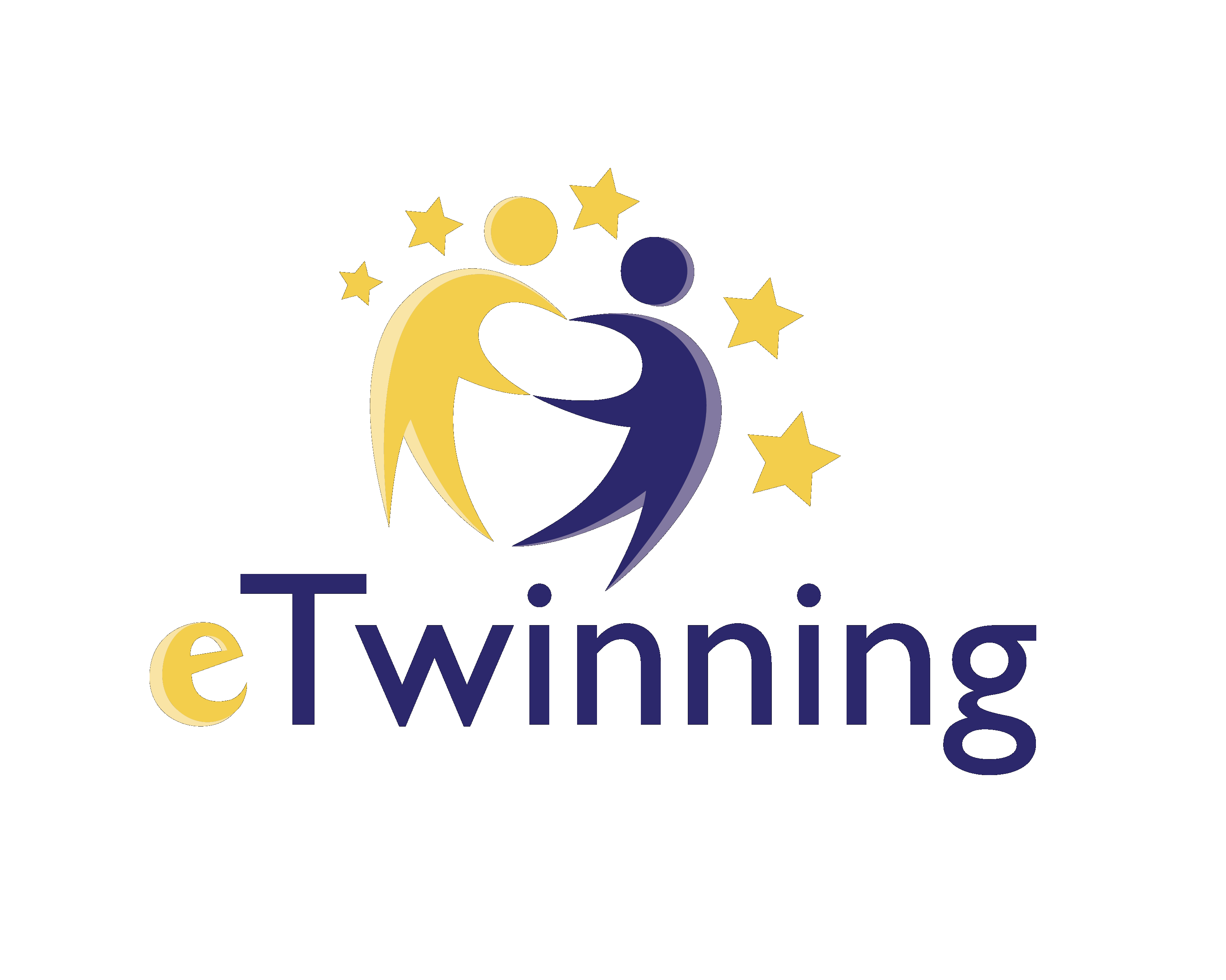 Yapılan Çalışma:…